МБДОУ  Детский сад комбинированного типа № 82
«Освоение средств и способов познания как центральная задача познавательного развития дошкольников 
в соответствии с ФГОС дошкольного образования.»
Составила:
Купченко Л.И
Воспитатель старшей группы №1
Ангарск 2016 г.
Основная цель познавательного развития дошкольников:
Развитие (при поддержки взрослых) способности самому получать 
и применять в своей жизнедеятельности знания об окружающем мире.
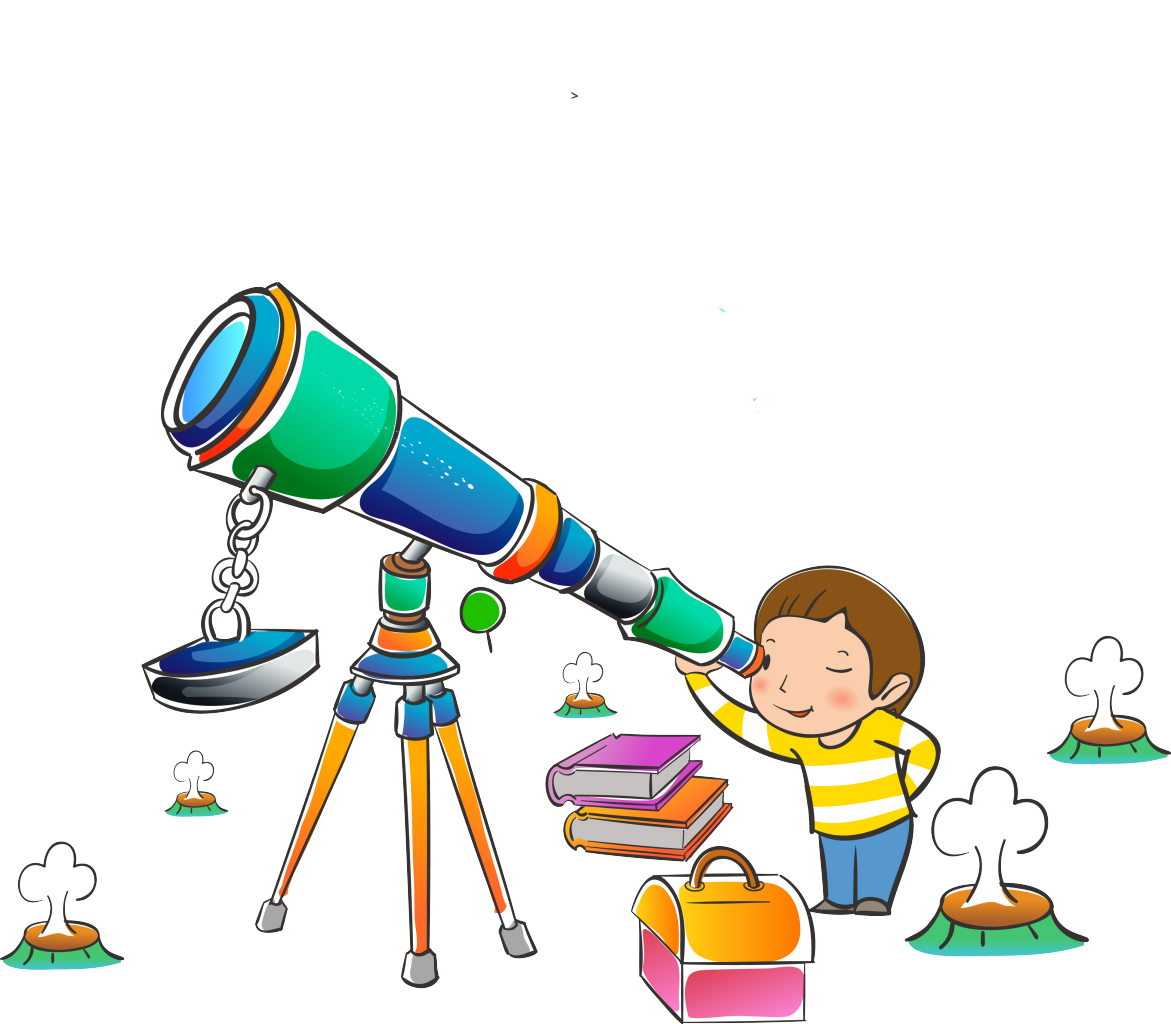 Центральная задача:
Развитие у детей ориентировки в окружающем мире через освоение
 средств и способов познания.
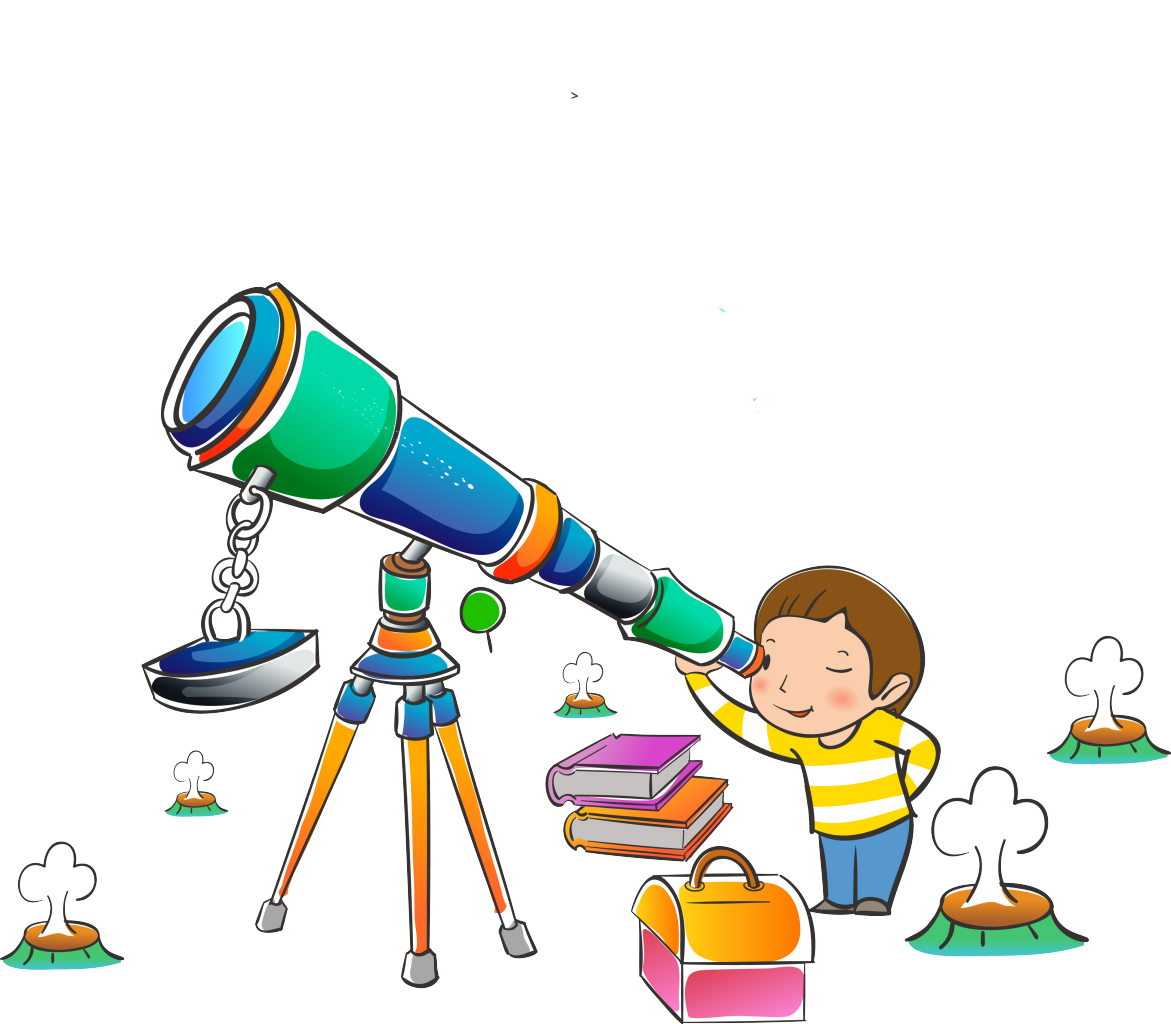 Средства познания
Это разнообразные материальные объекты которые используются  
в  процессе познавательной деятельности и помогает осваивать новую 
Информацию и открывать новые знания.
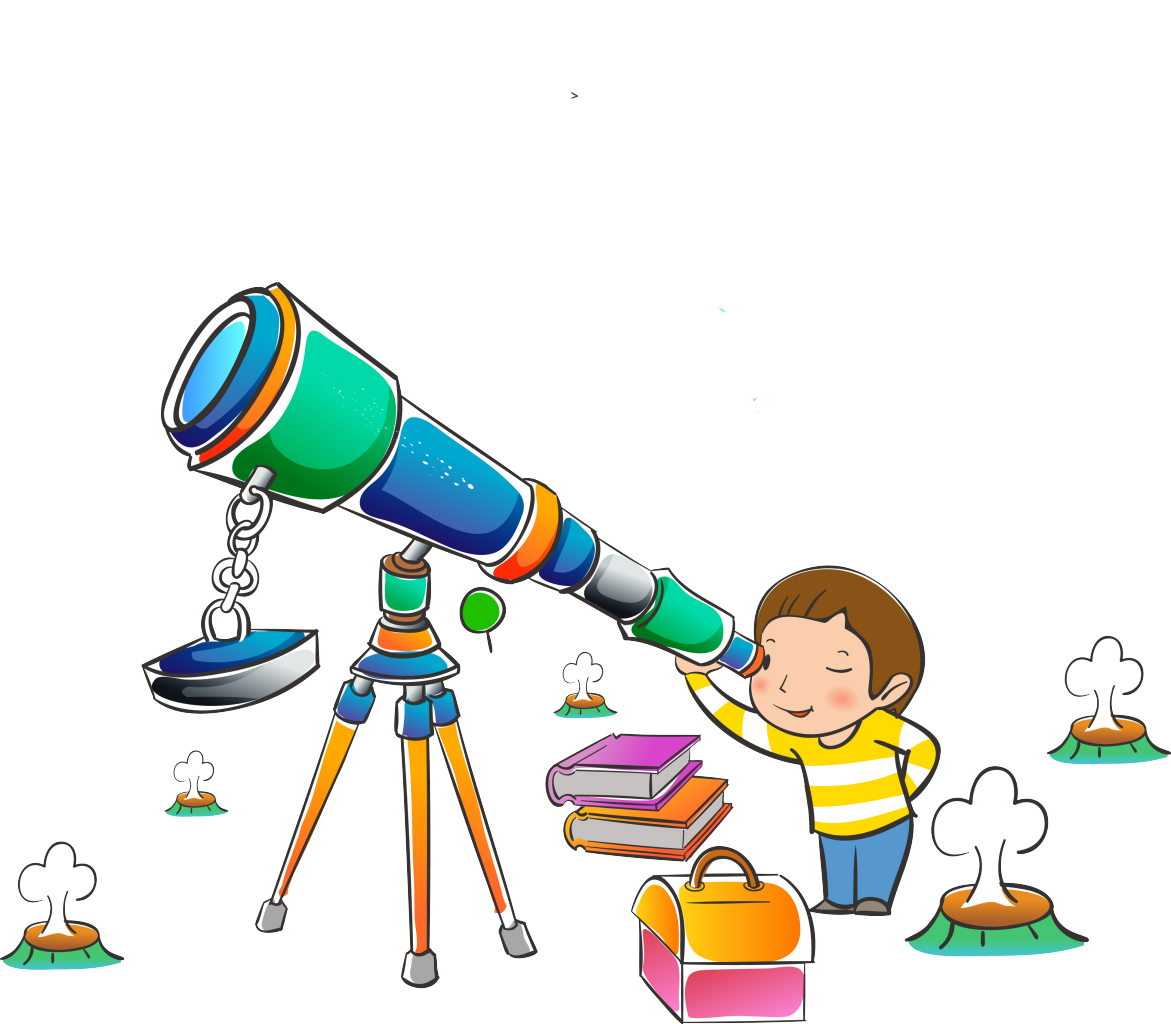 Языки
Родной язык
Язык музыки
Язык изобразительного искусства
Язык жестов и эмоций
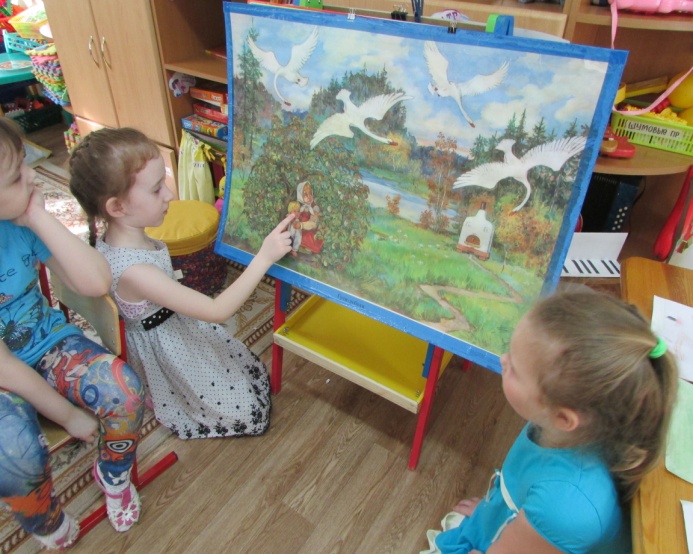 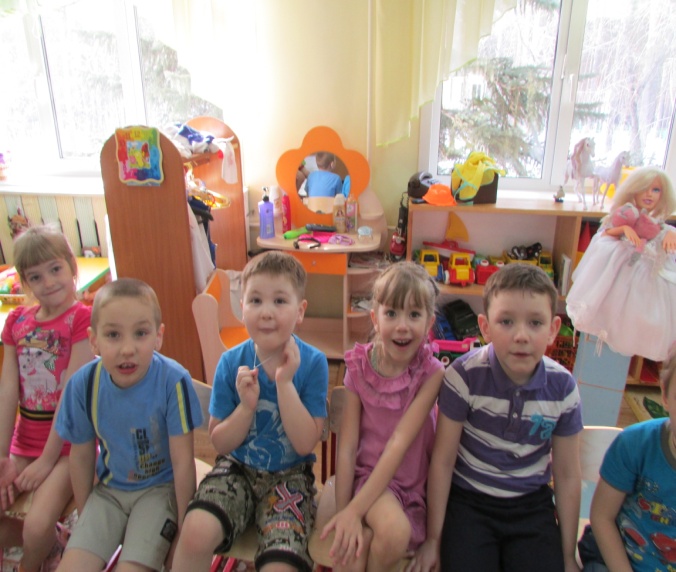 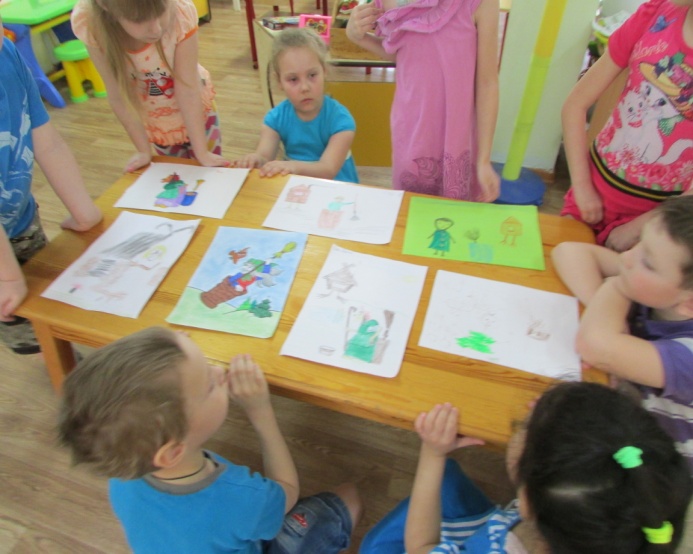 Сенсорные эталоны и меры
Продукт культуры которым овладевают дети
И тем самым получают инструмент познания мира.
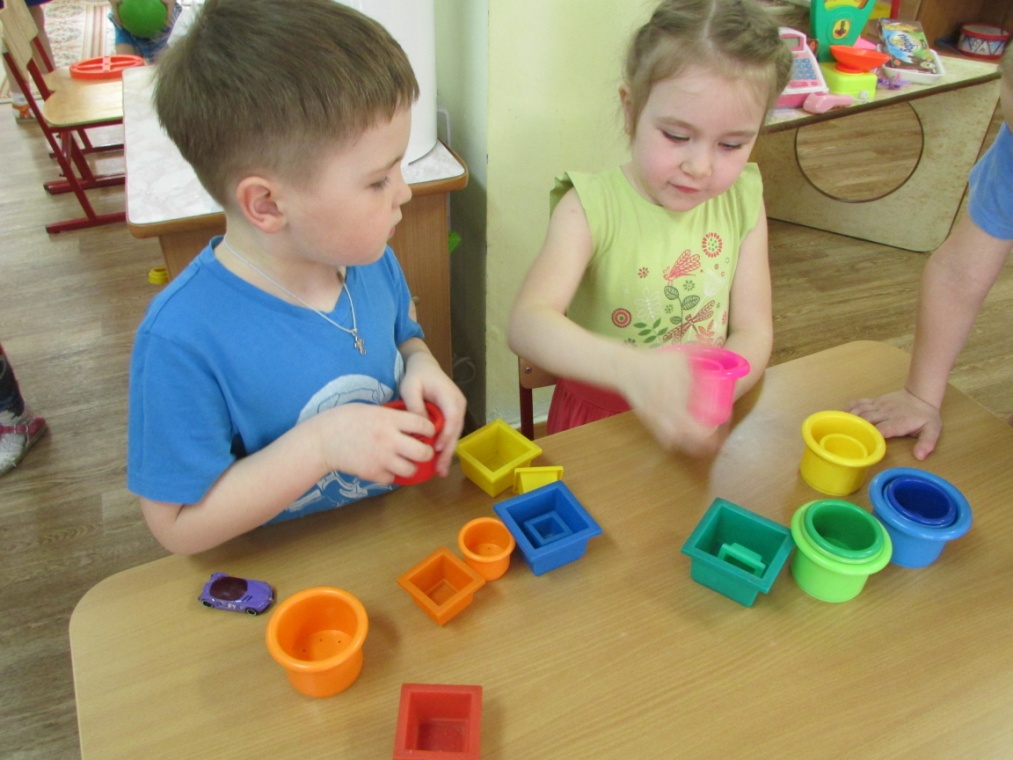 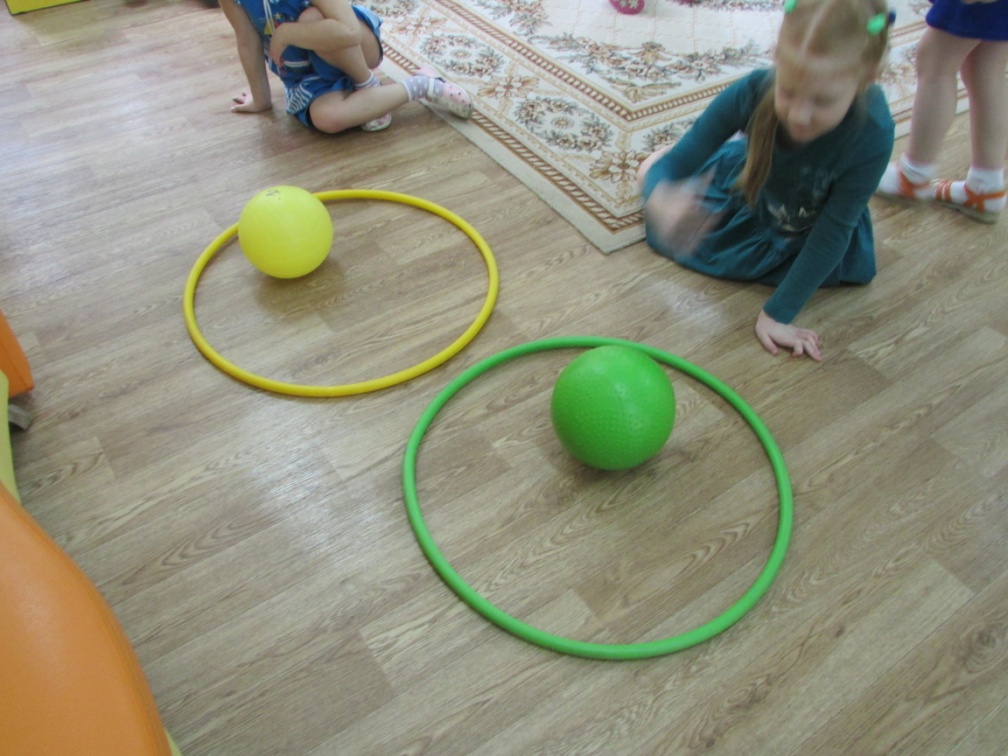 Речь
сложившаяся форма общения людей посредством языковых конструкций.
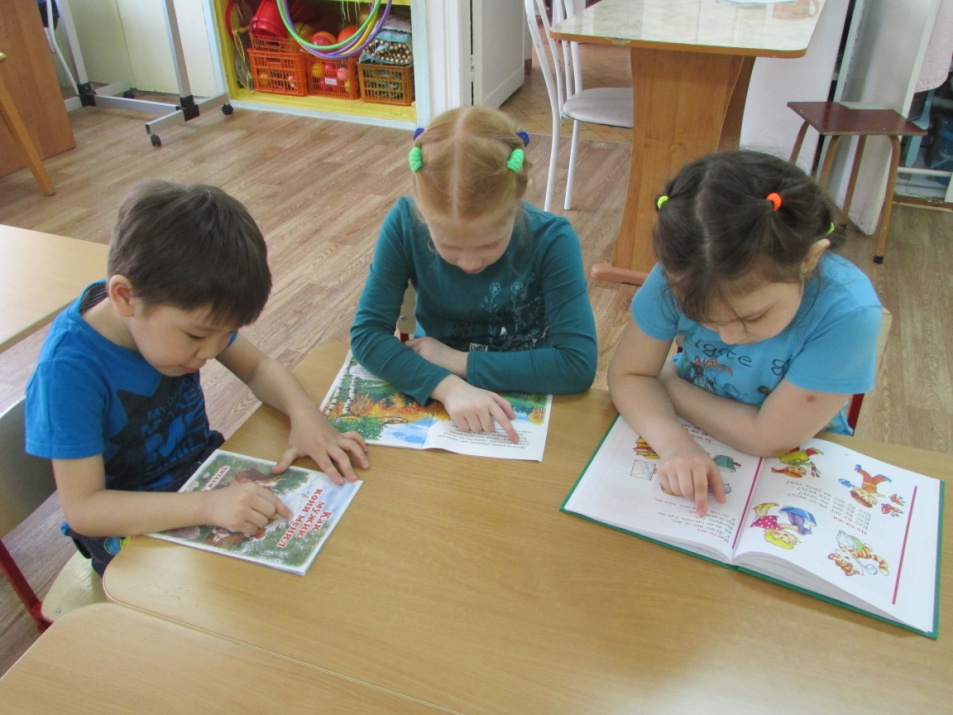 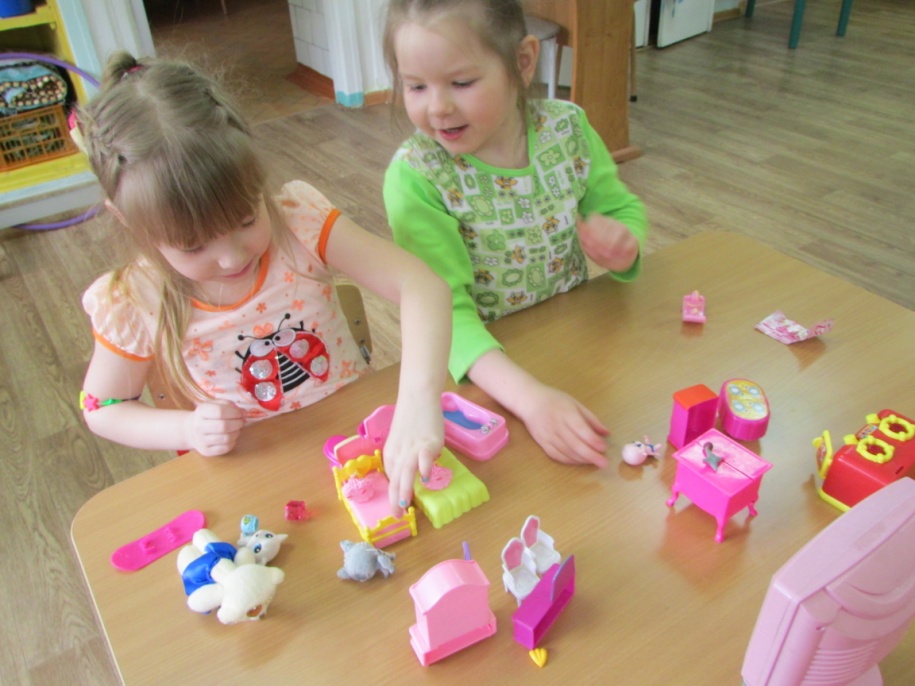 Модель
заместитель реального объекта, в котором наглядно представлены признаки объекта и отношения между ними.
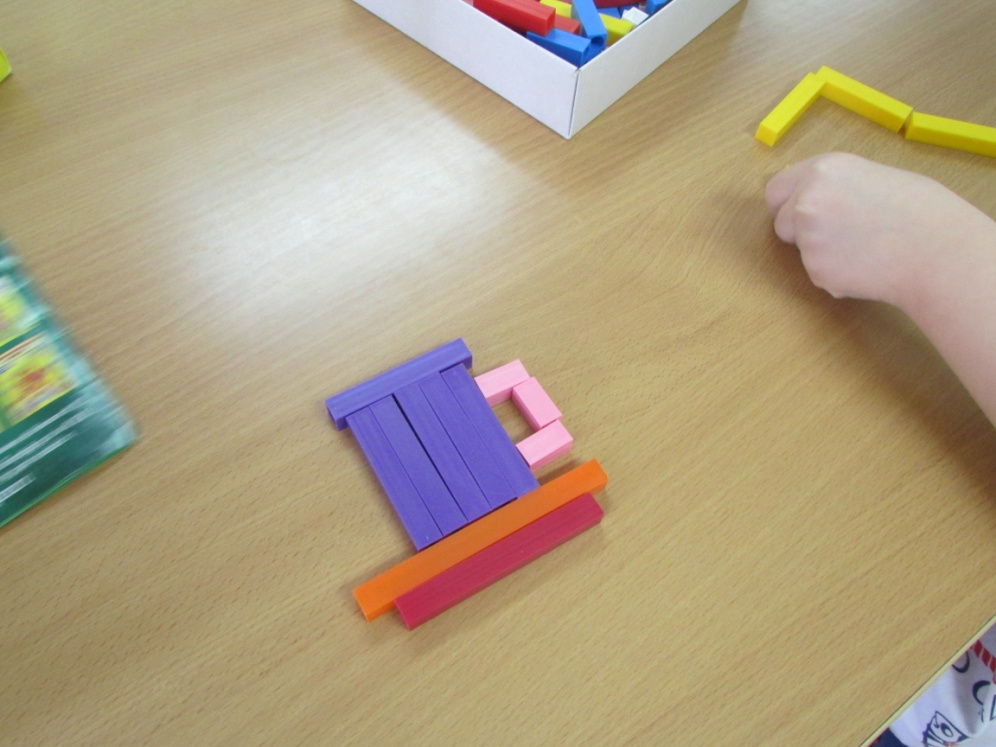 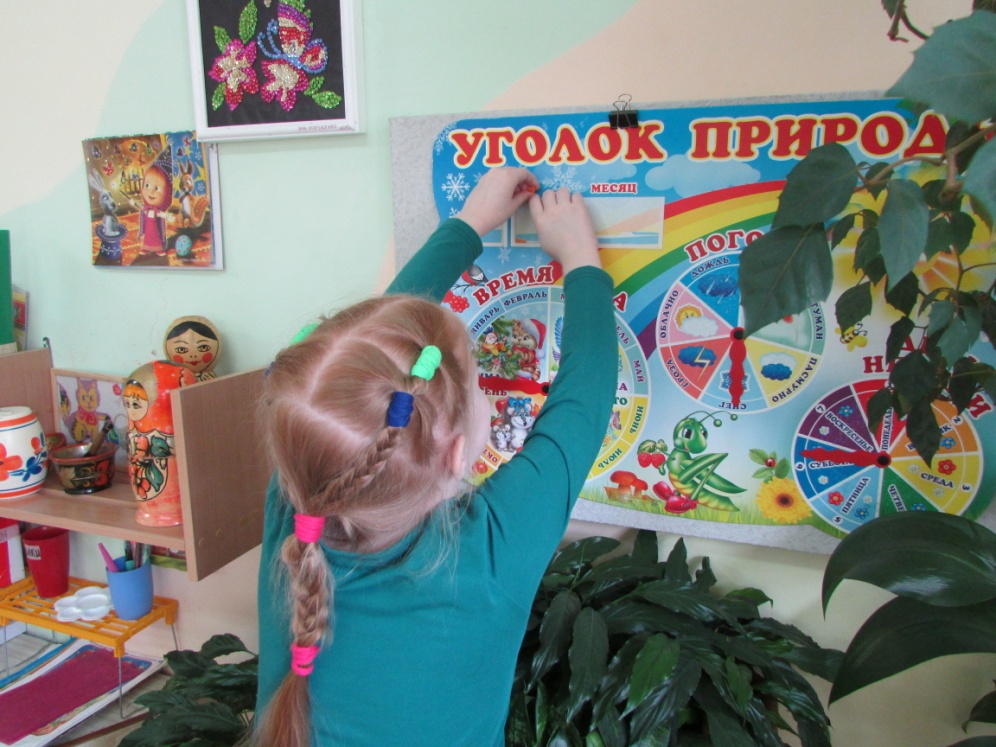 Знаки и символы
Знак- материальный предмет (явление, событие), выступающий
 в качестве объективного 
заместителя некоторого другого предмета.
Символ – это условный знак, который раскрывает смысл понятия, 
идеи, явления или события.
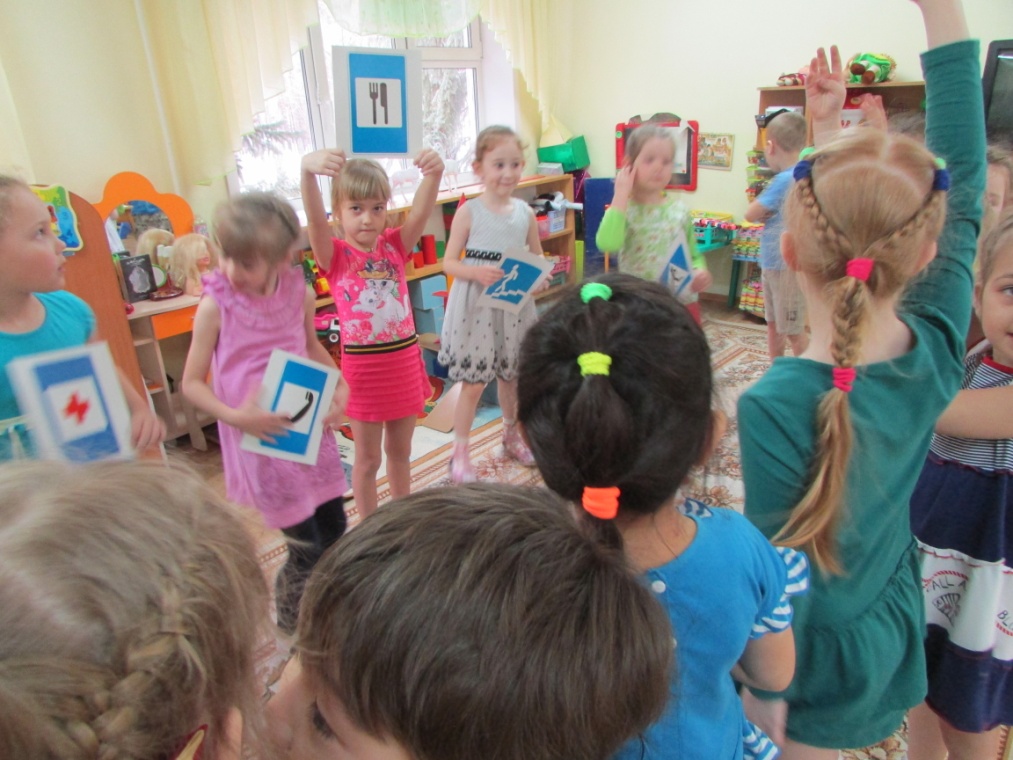 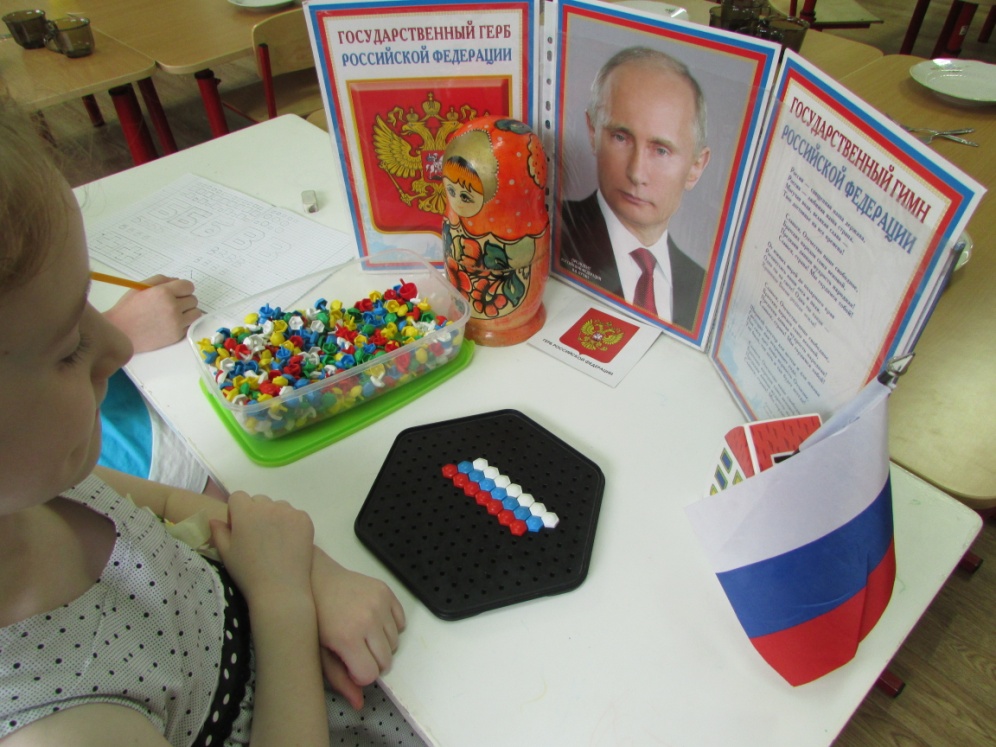 Способы 
познания
действия или система действий, используемых для 
получения и анализа информации.
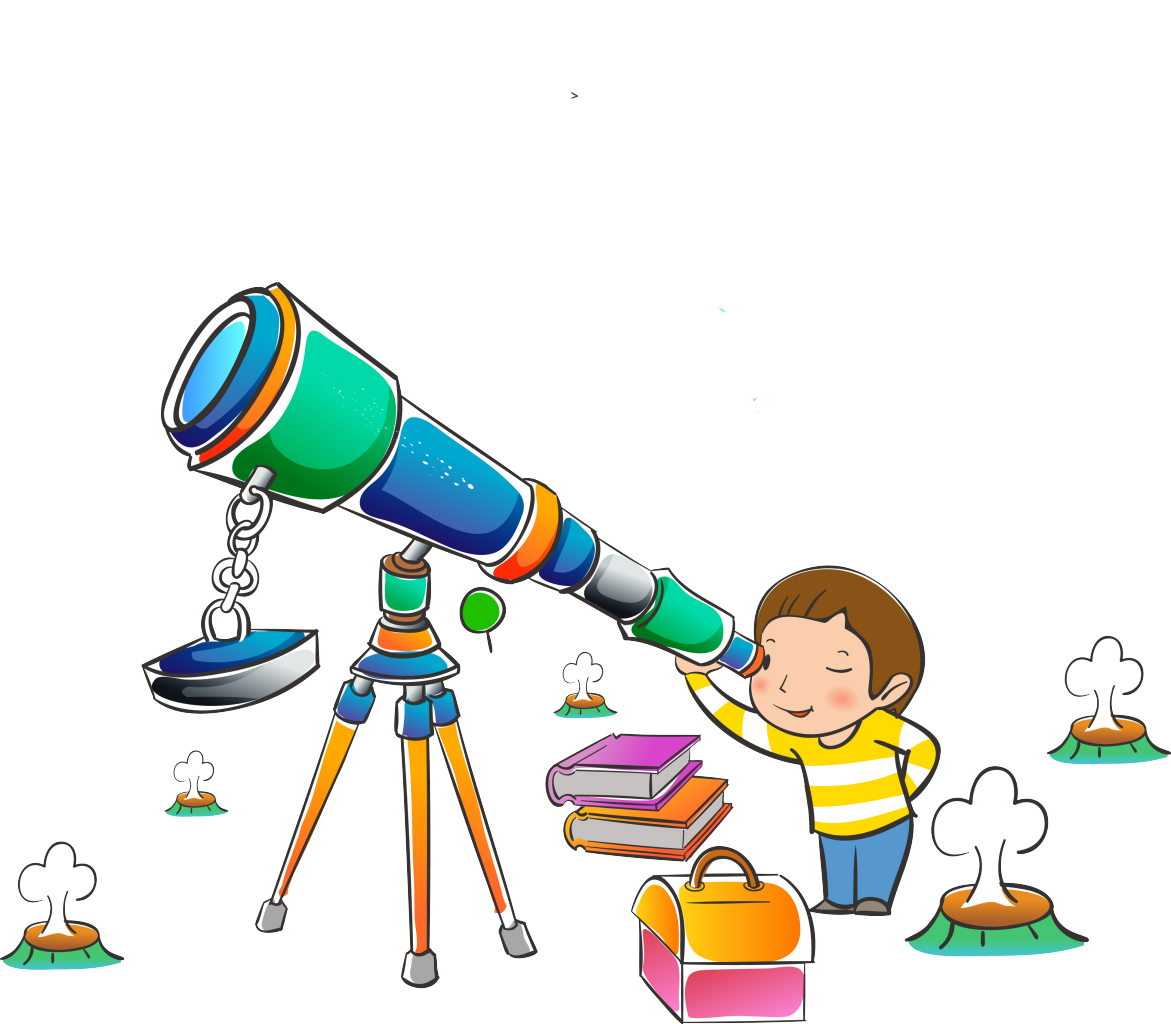 Экспериментирование
основной вид поисковой деятельности.
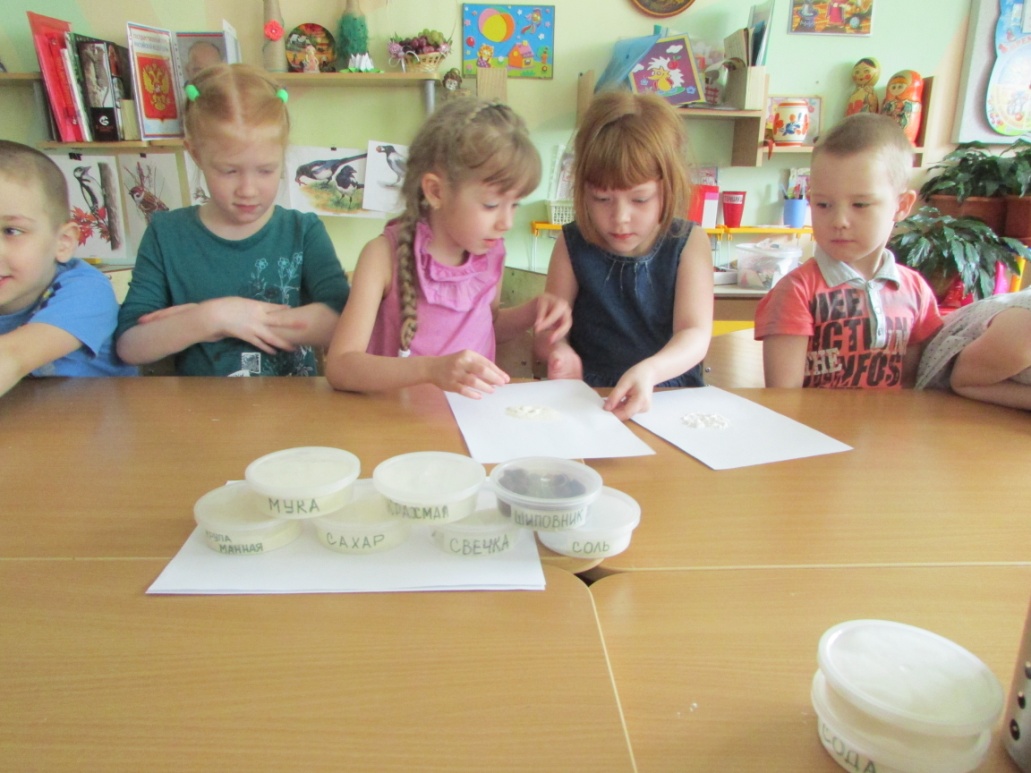 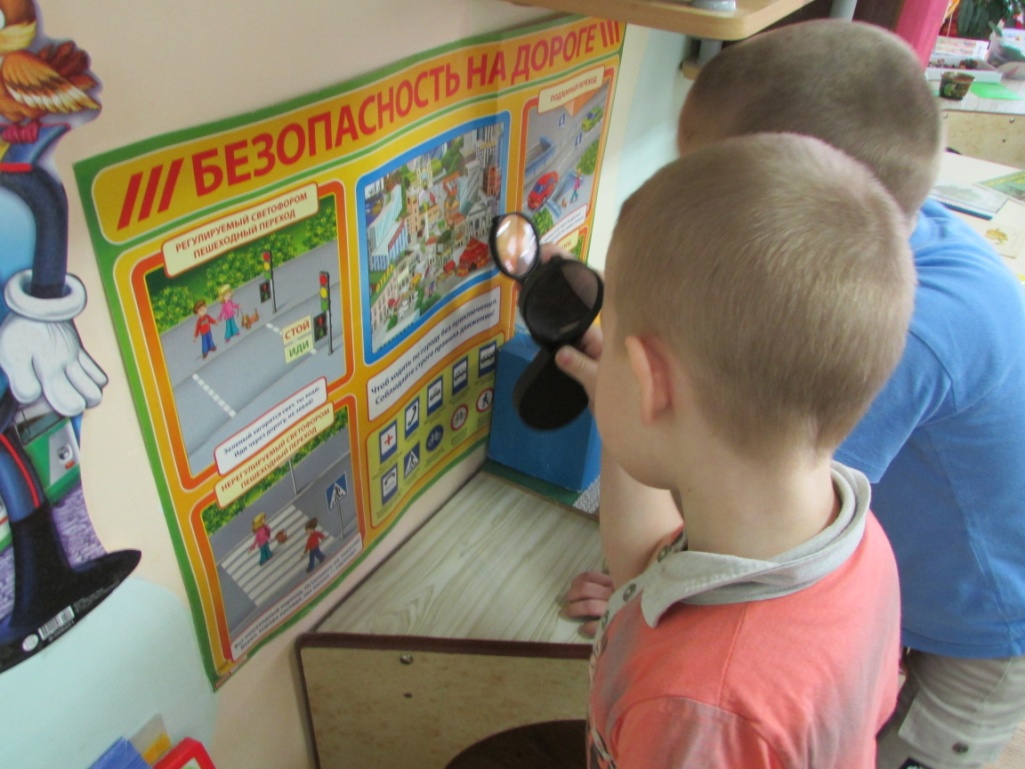 Наблюдение
целенаправленное восприятие какого- либо объекта, в ходе которого познается информация о внешних сторонах, свойствах и отношениях наблюдаемого объекта.
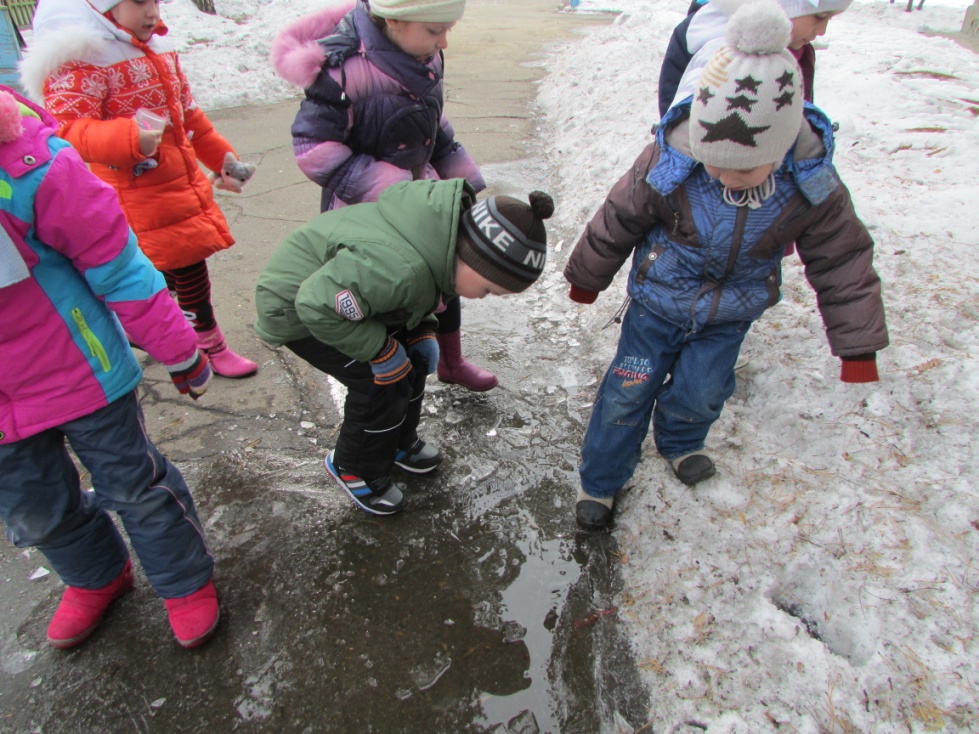 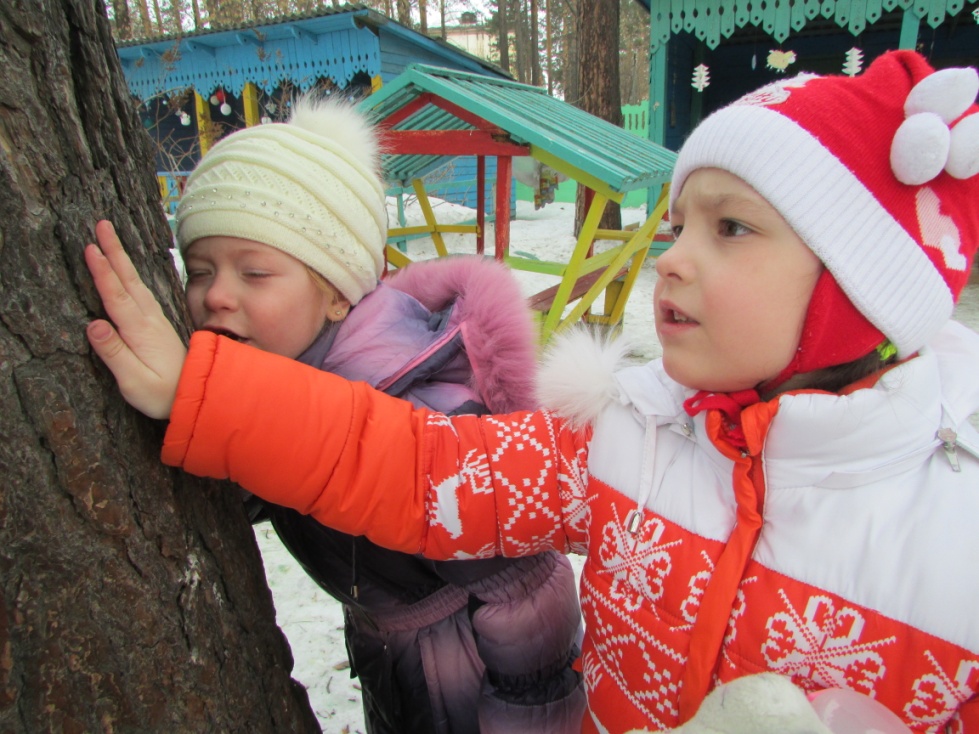 Обследование
целая система действий,  производимая в определенной последовательности для выделения ребенком свойств, качеств, отношения между предметами.
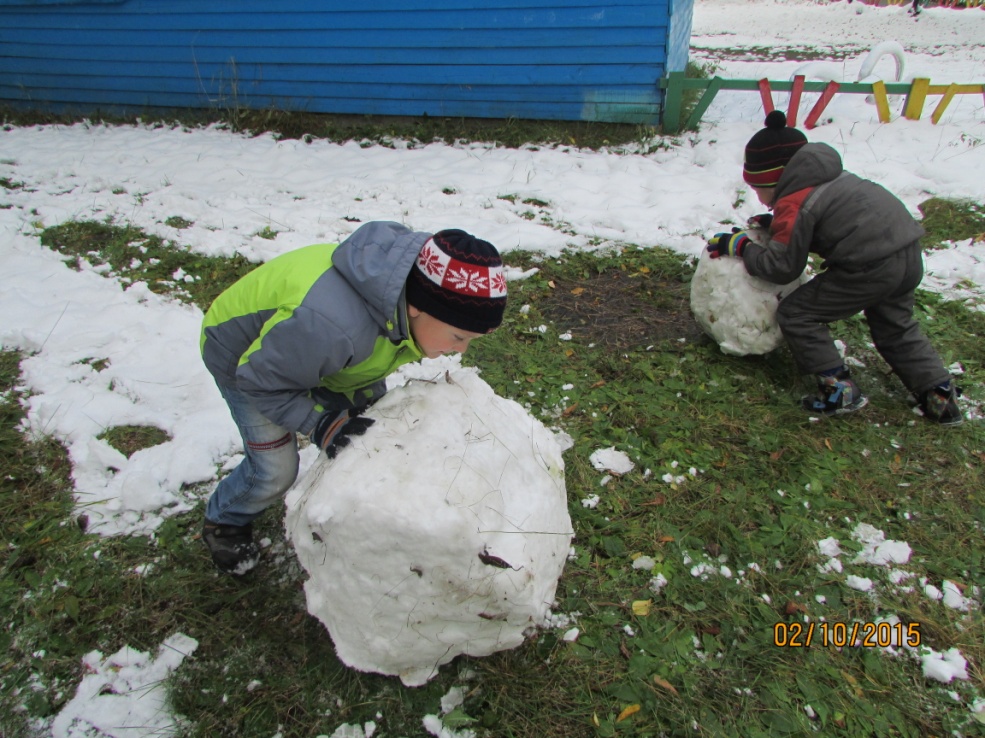 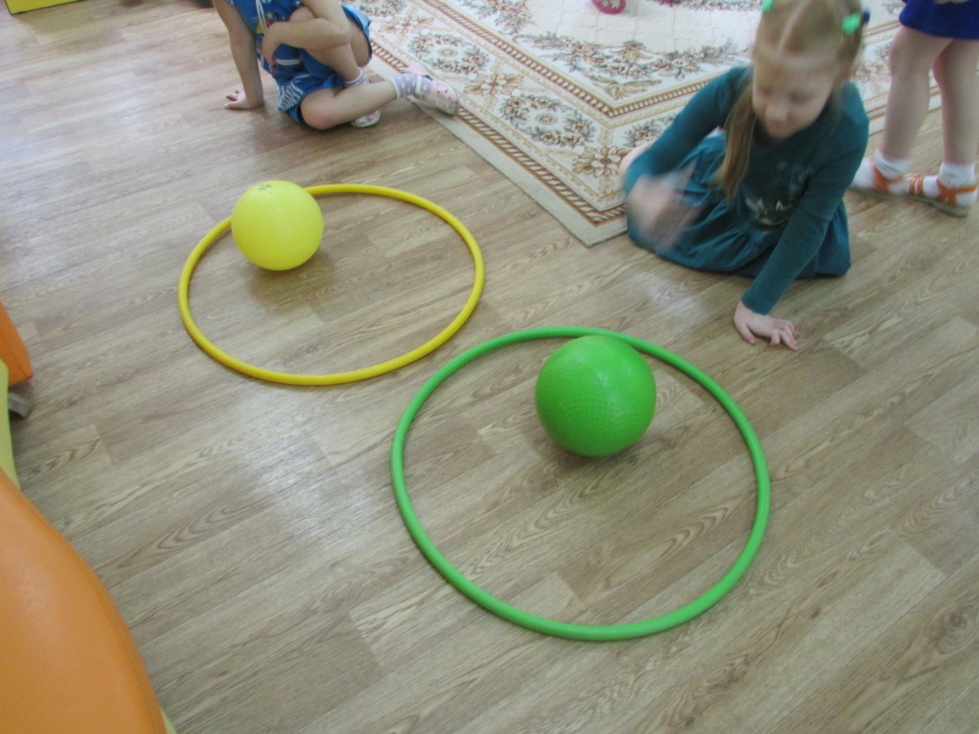 Моделирование
построение, выбор или конструирование моделей в совместной деятельности взрослого и ребенка
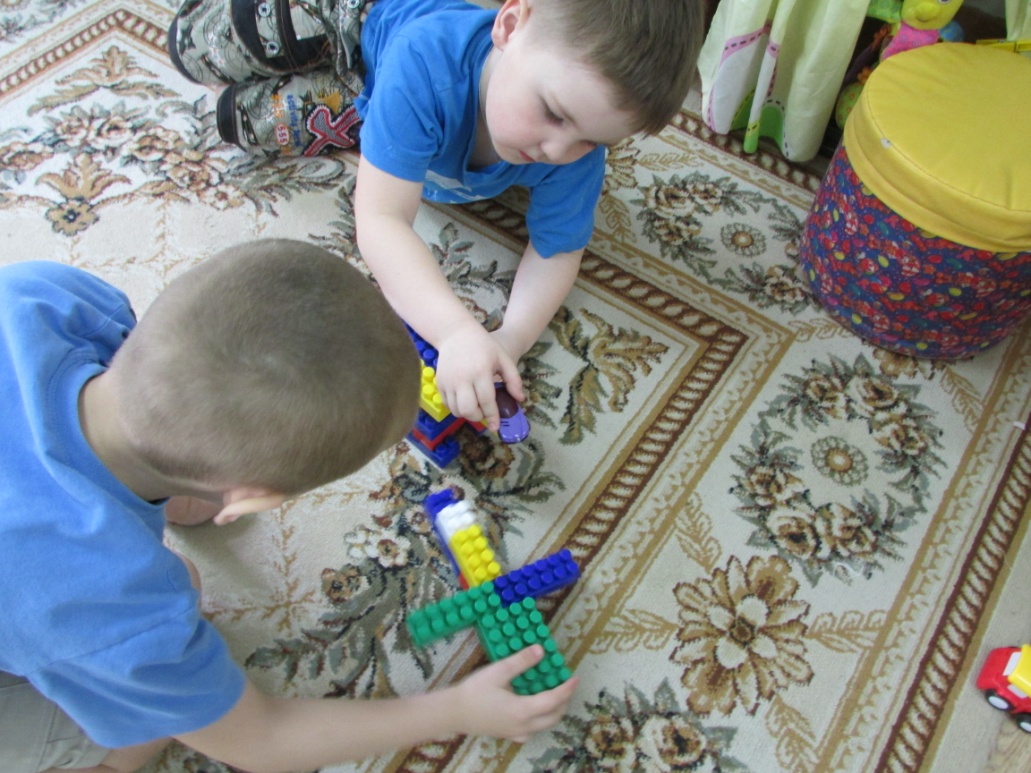 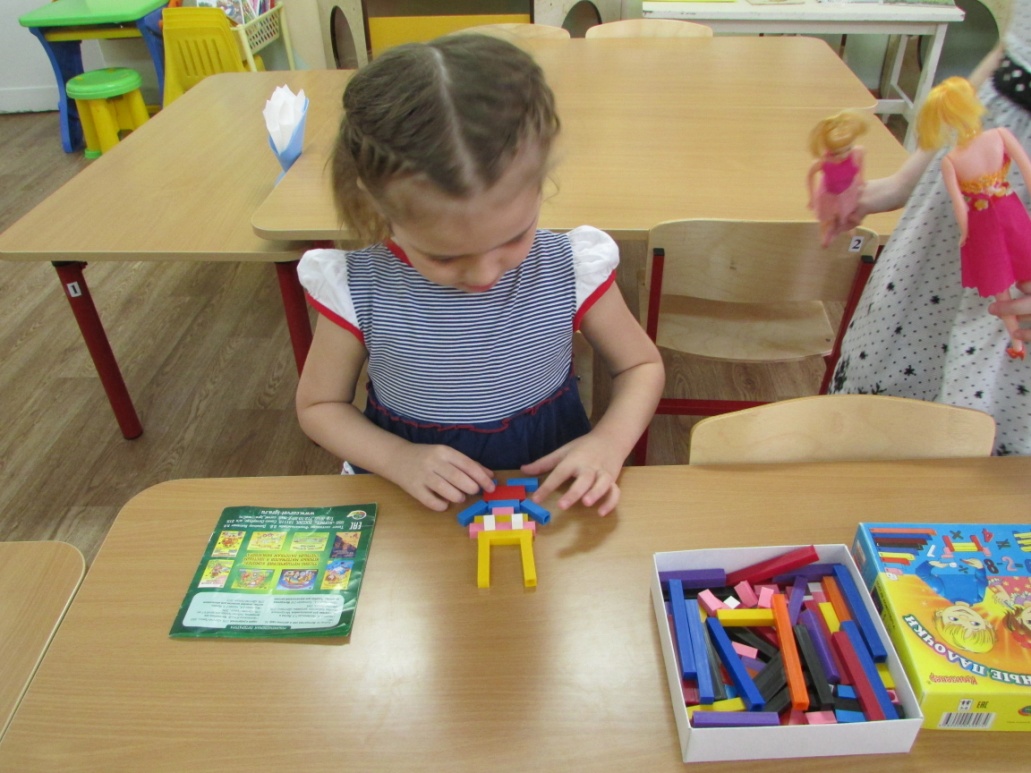 Интуиция
непосредственное постижение истины без логического анализа, основанная на воображении, "чутье« и  проницательности.
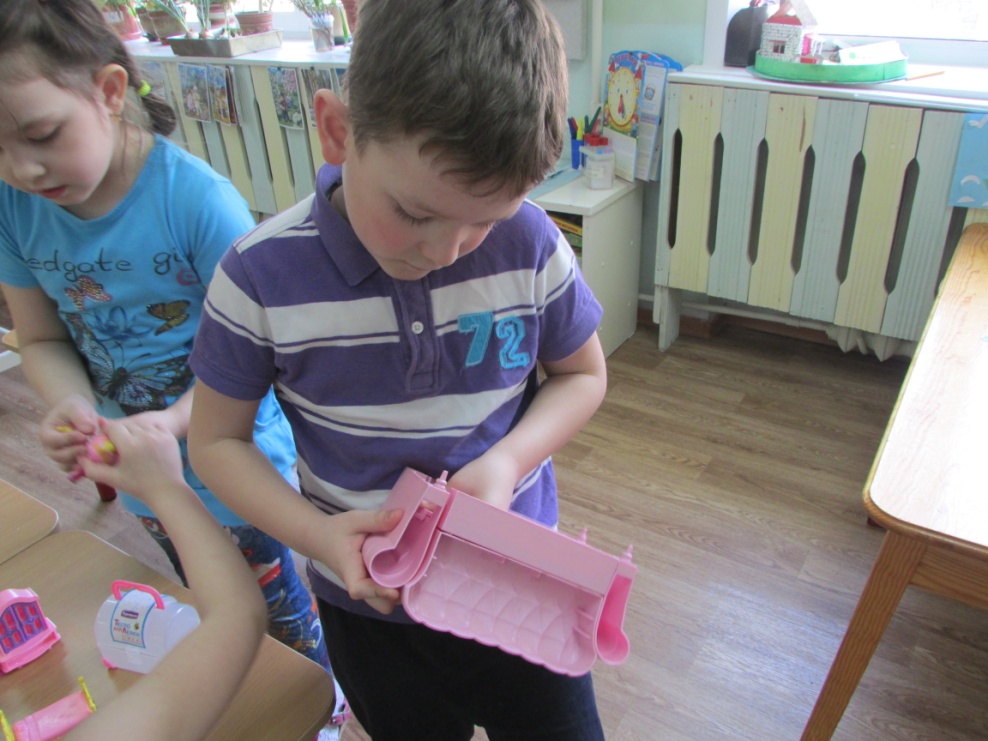 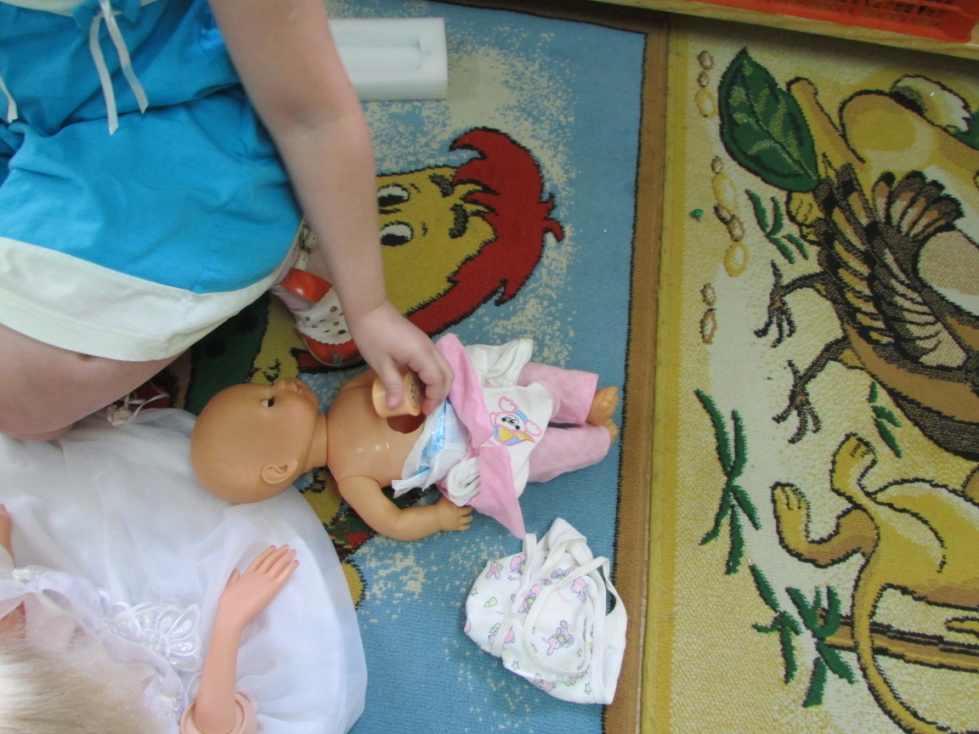 Результатом освоения средств и способов познания становится накопление дошкольниками опыта познавательной деятельности, возрастание самостоятельных и творческих проявлений, развитие познавательной потребности, а так же приращение знаний об окружающем мире.
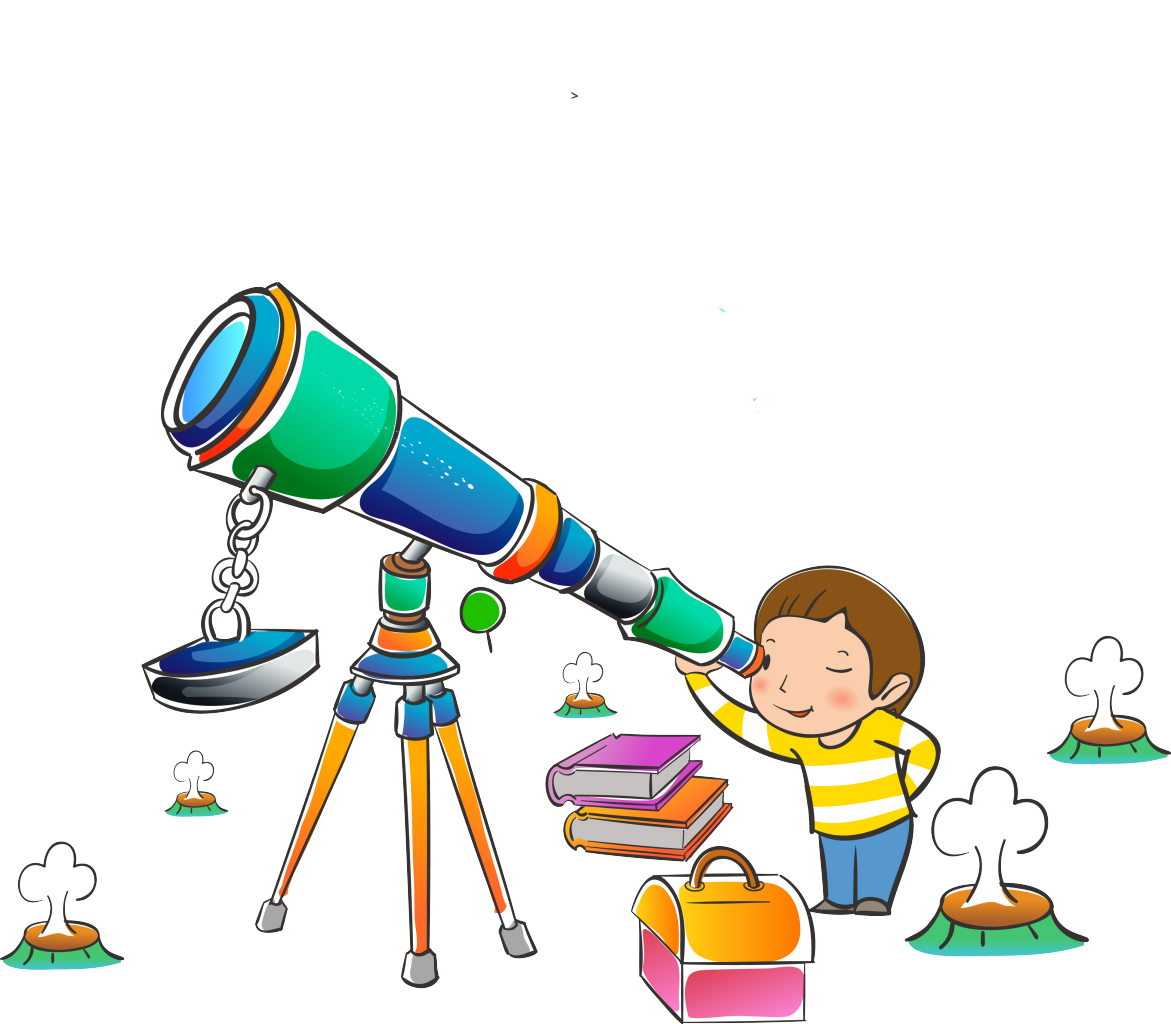 Спасибо за
внимание.